Тема:
« Умножение двузначного 
числа на однозначное»
31
67
40
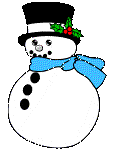 10
5
9
70
58
.
.
.
.
.
.
7   5       18    3       8    4     12     8      9    8     16    5
?
.
3
   8
16    5
.
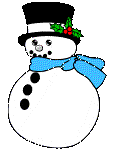 .
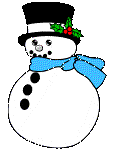 .
18   3=18+18+18=
.
.
.
.
.
18   3=(9+5+4)   3=9  3+5  3+4  3=
.
.
.
.
18  3=(9+9)   3=9   3+9   3=
.
.
.
.
18   3=(10+8)   3=10   3+8   3=
Вывод:
Чтобы умножить двузначное число на однозначное , нужно  представить число в виде суммы  разрядных слагаемых, а затем найти значение полученных выражений., используя распределительный закон умножения.
ФИЗМИНУТКА
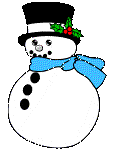 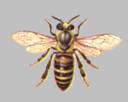 «Пчелиный улей».
.
.
12  8
16   5
ЗАДАЧА
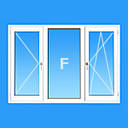 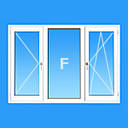 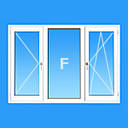 На каждое из трёх окон дети поставили 7 бегоний и 5фиалок.Сколько цветов всего украшают окна класса?
ЗАКОНЧИ  ПРЕДЛОЖЕНИЕ
Мне понравилось…
Мне бы хотелось…
Интересным было…
Трудным было…
ДОМАШНЕЕ ЗАДАНИЕ
Стр.  73  № 3, №6.
Стр.  73   №4, №5.
Стр.  73 № 8.
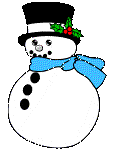 Молодцы!